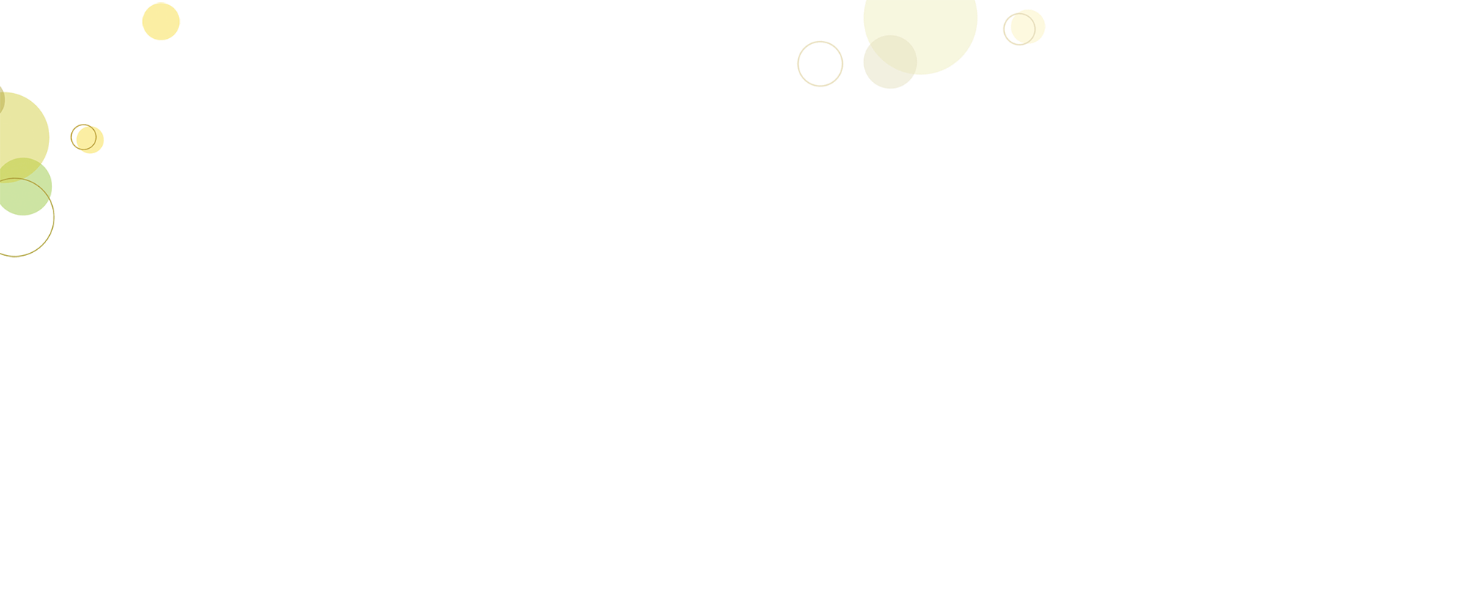 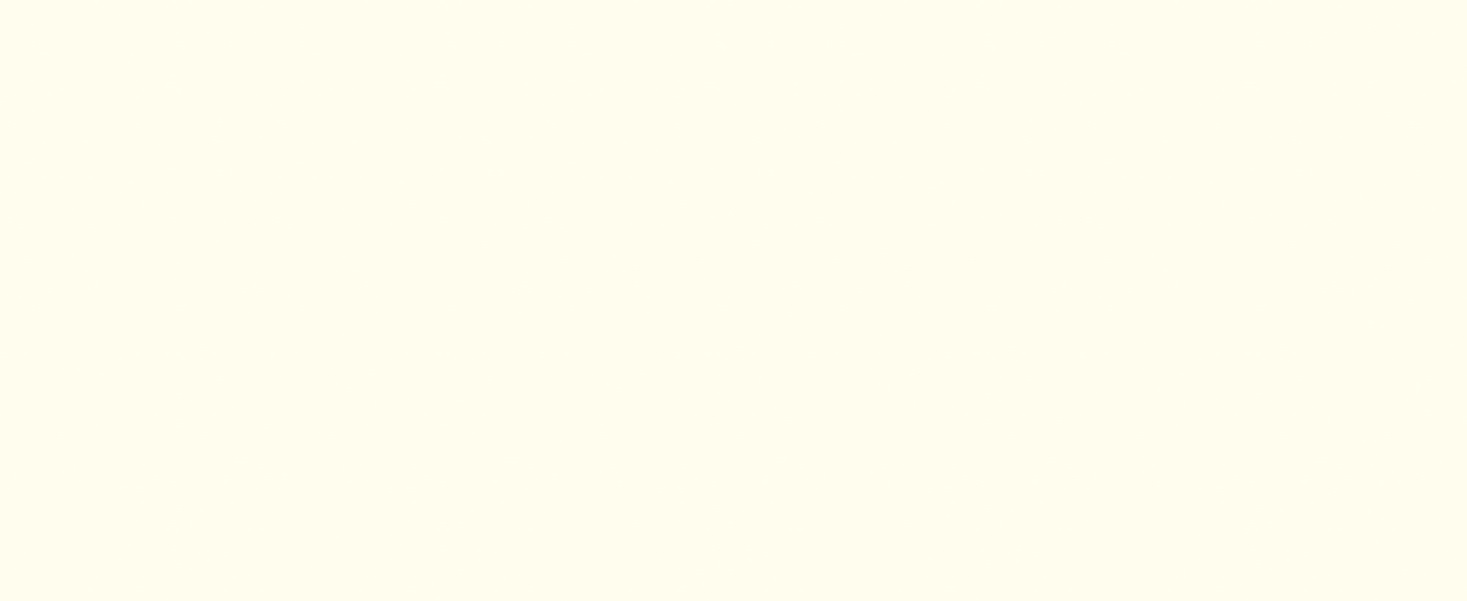 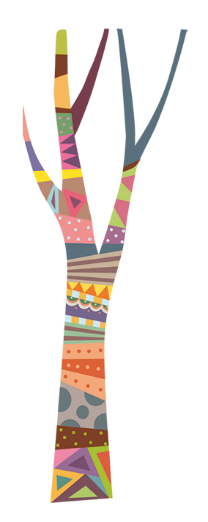 學
客語
向前行
細倈仔，企起來
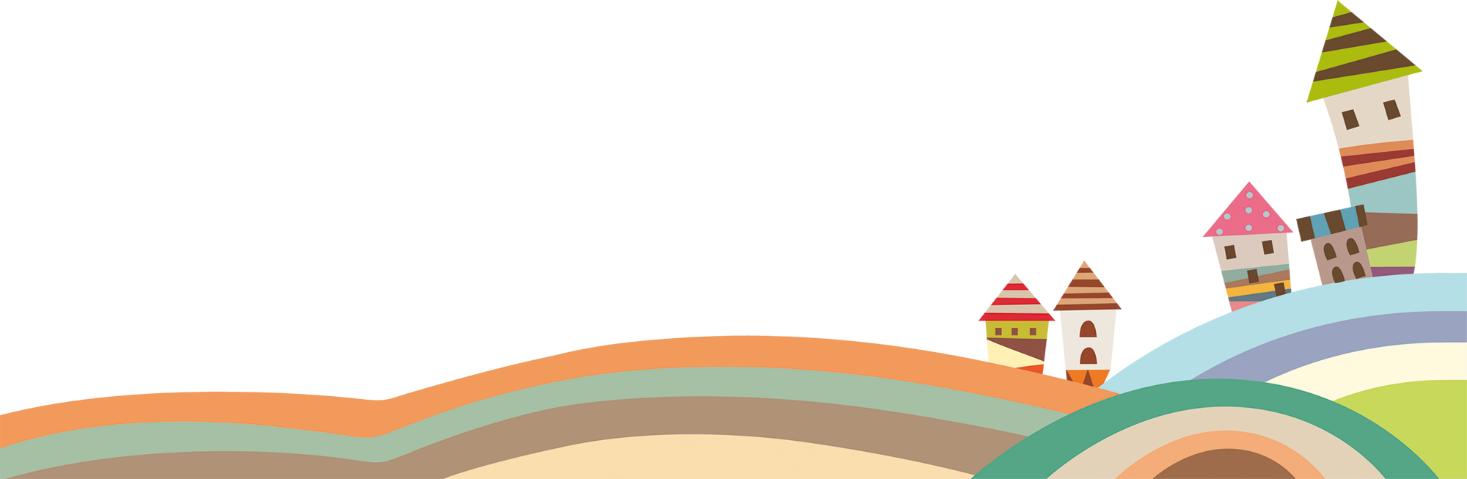 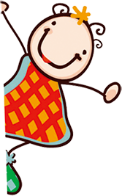 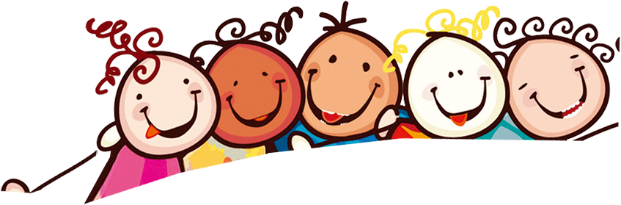 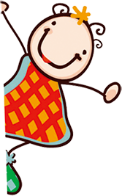 學客語向前行 海陸腔 詞彙卡 第一級 1-4
kiˋ
企
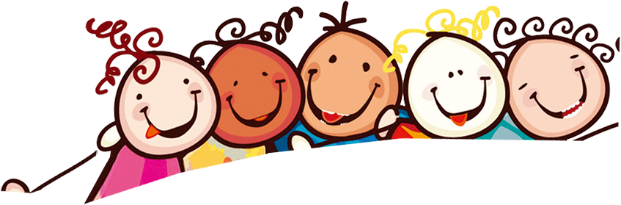 學客語向前行第一級1-4
kiˋ    hiˊ    loi
企 起 來
kiˋ    hi+    loi
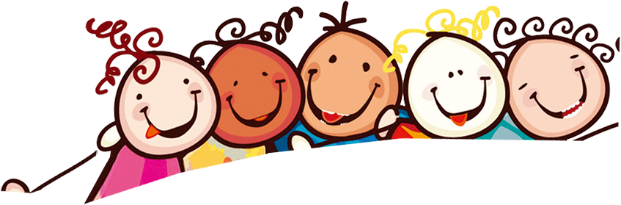 學客語向前行第一級1-4
coˋ 
坐
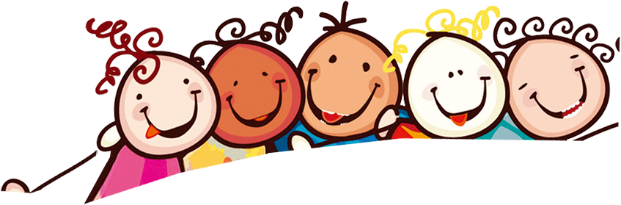 學客語向前行第一級1-4
coˋ    haˋ  loi 
坐 下 來
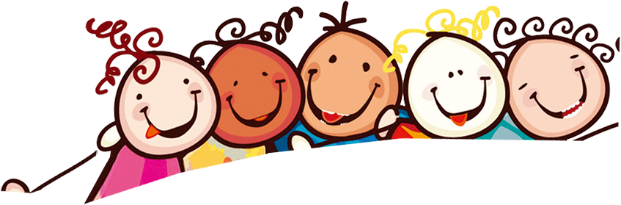 學客語向前行第一級1-4
ku
跍
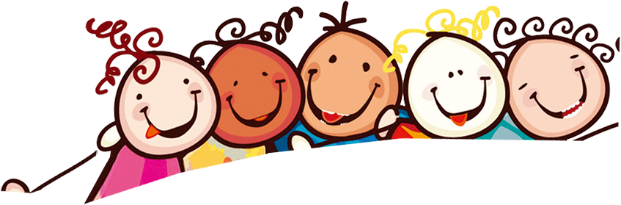 學客語向前行第一級1-4
ku    haˋ   loi 
跍 下 來
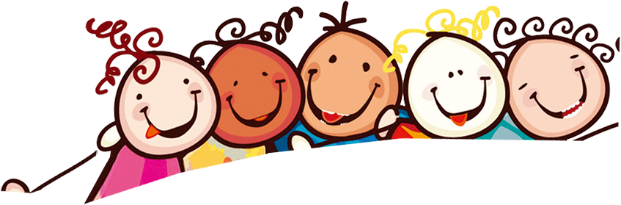 學客語向前行第一級1-4
hiˊ    loi
起 來
hi+    loi
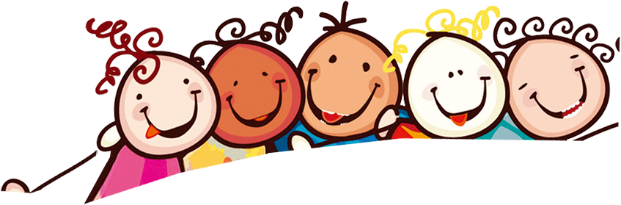 學客語向前行第一級1-4
haˋ   loi
下 來
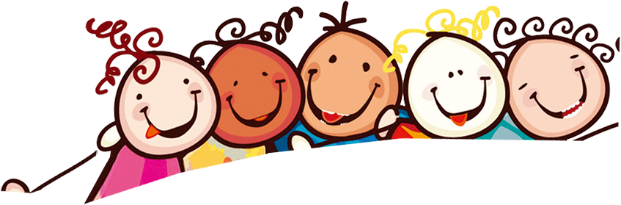 學客語向前行第一級1-4
tai+   cid   gaˋ
大 自 家
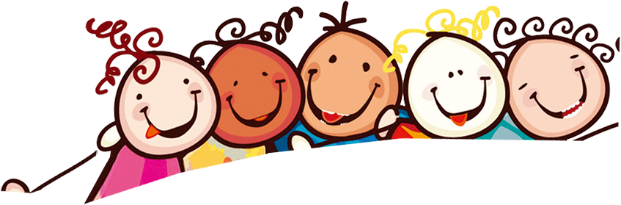 學客語向前行第一級1-4
hang
行
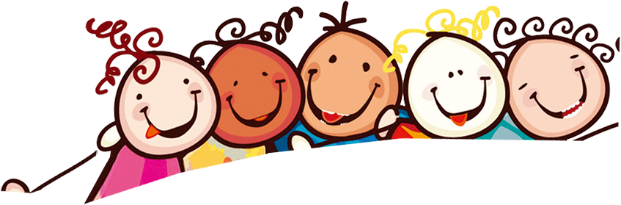 學客語向前行第一級1-4
hang   goˇ   hiˇ
行 過 去
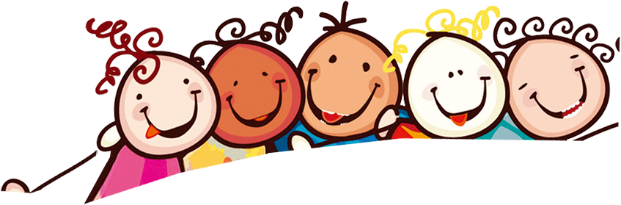 學客語向前行第一級1-4
tiauˇ
跳
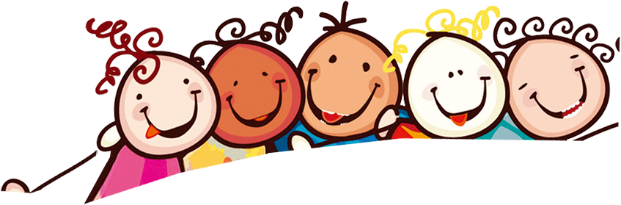 學客語向前行第一級1-4
tiauˇ   goˇ    hiˇ
跳 過 去
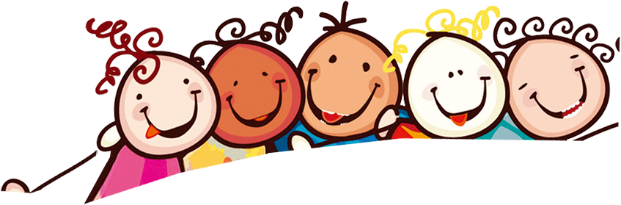 學客語向前行第一級1-4
kiˋ  denˊ
企 等
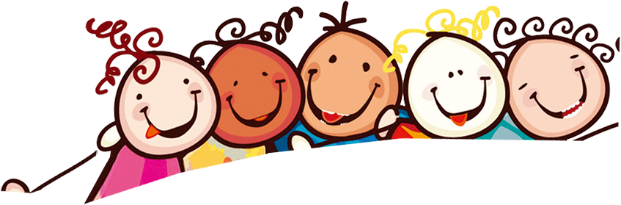 學客語向前行第一級1-4
ku    denˊ
跍 等
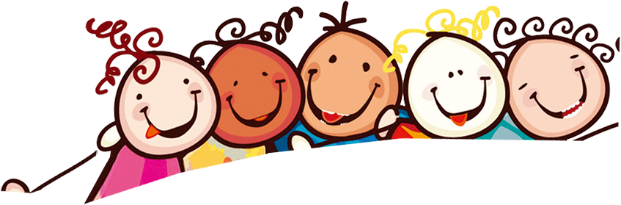 學客語向前行第一級1-4
coˋ  denˊ
坐 等
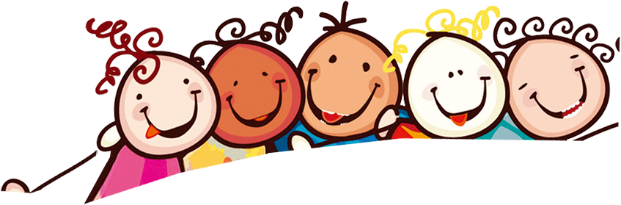 學客語向前行第一級1-4
oiˇ
愛
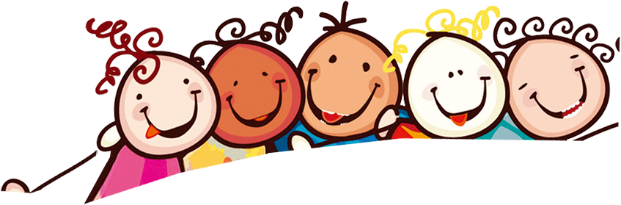 學客語向前行第一級1-4
seˇ   ngi+
細 義
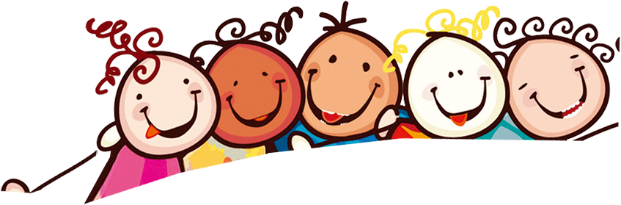 學客語向前行第一級1-4
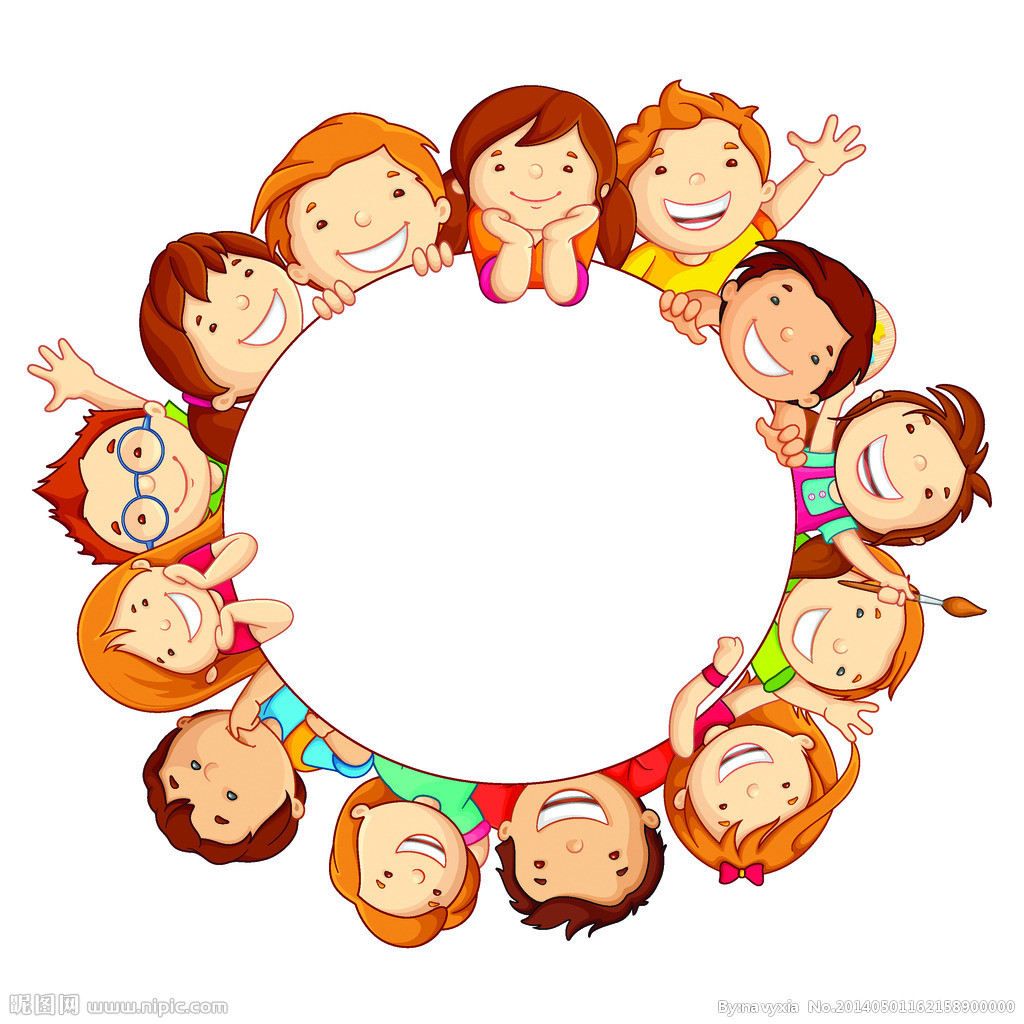 延伸个
詞彙 / 短語
meˇ     kiˋ
乜  企
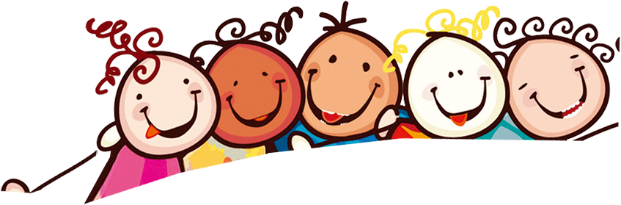 學客語向前行第一級1-2
kiˋ      goˇ
企  過
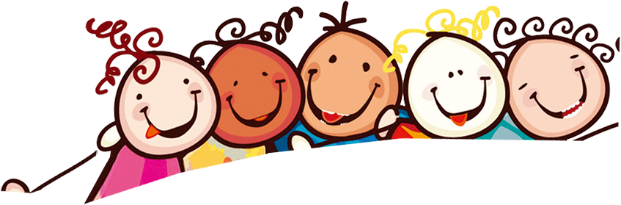 學客語向前行第一級1-2
kiˋ   goˇ    hiˇ
企 過 去
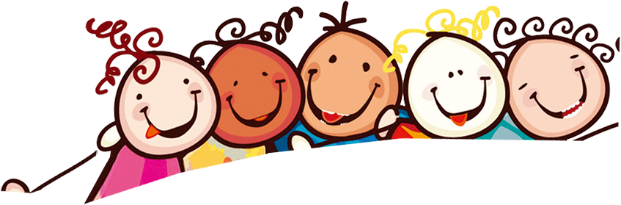 學客語向前行第一級1-2
meˇ    coˋ
乜  坐
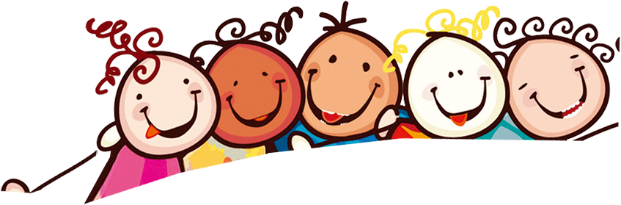 學客語向前行第一級1-2
coˋ    goˇ
坐 過
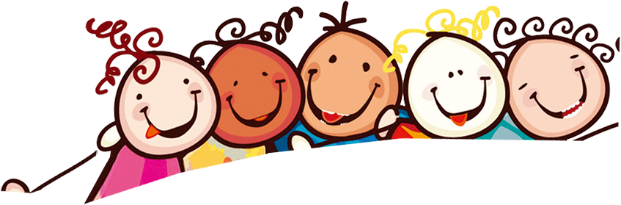 學客語向前行第一級1-2
coˋ   goˇ   hiˇ
坐 過 去
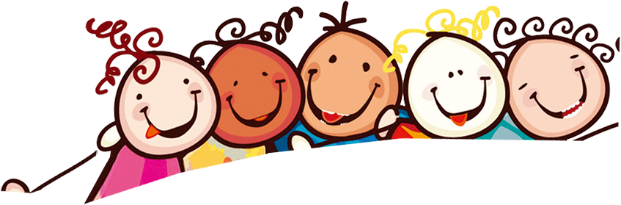 學客語向前行第一級1-2
meˇ  hang
乜 行
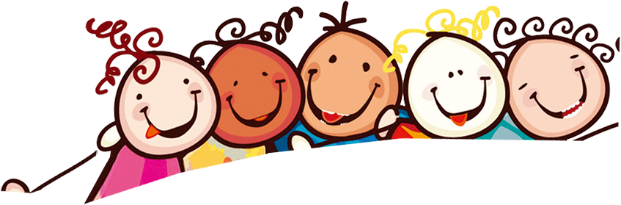 學客語向前行第一級1-2
hang     goˇ
行  過
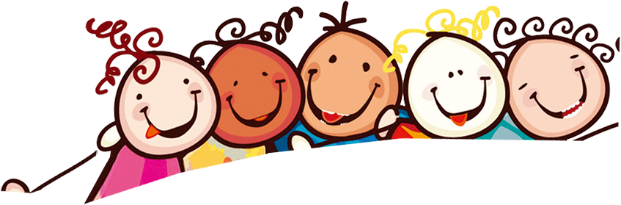 學客語向前行第一級1-2
hang   goˇ    hiˇ
行 過 去
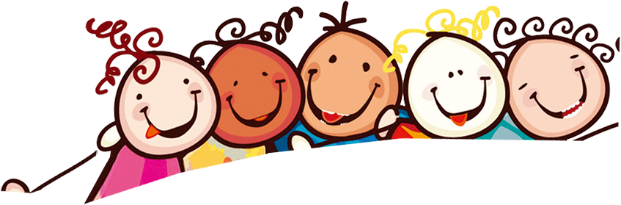 學客語向前行第一級1-2
meˇ    ku
乜 跍
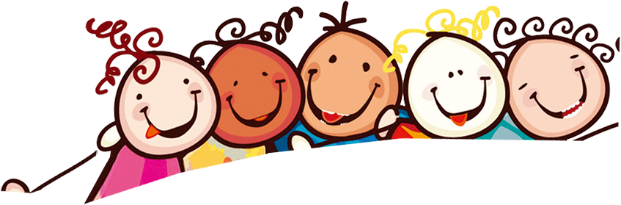 學客語向前行第一級1-2
ku    goˇ
跍 過
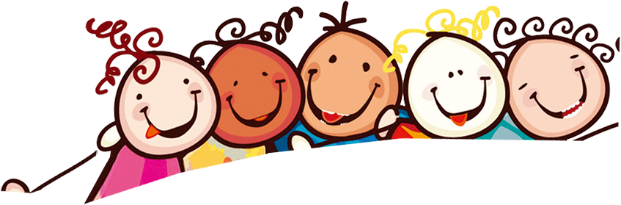 學客語向前行第一級1-2
ku   goˇ    hiˇ
跍 過 去
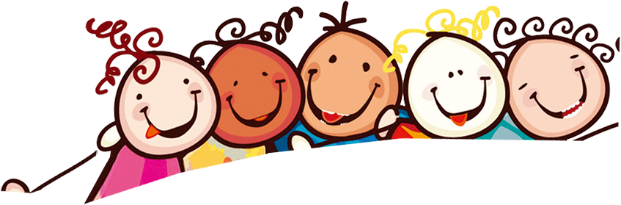 學客語向前行第一級1-2
meˇ    tiauˇ
乜 跳
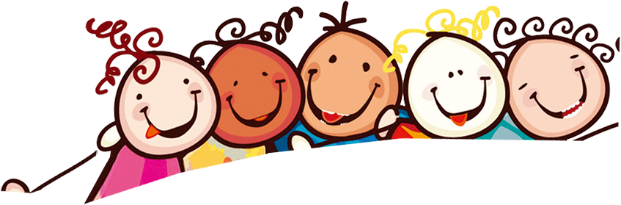 學客語向前行第一級1-2
tiauˇ    goˇ
跳 過
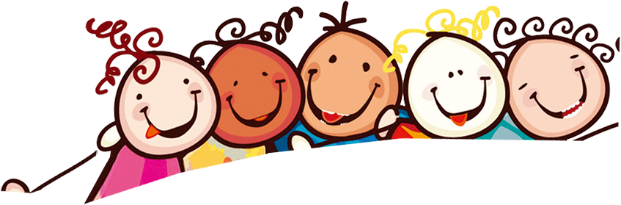 學客語向前行第一級1-2
tiauˇ    goˇ    hiˇ
跳 過 去
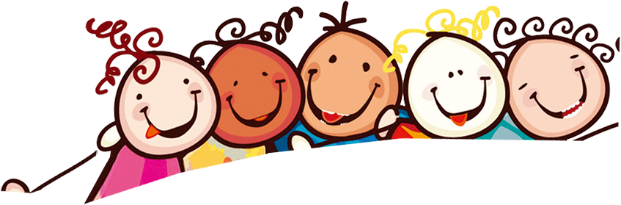 學客語向前行第一級1-2
meˇ    goˇ
乜 過
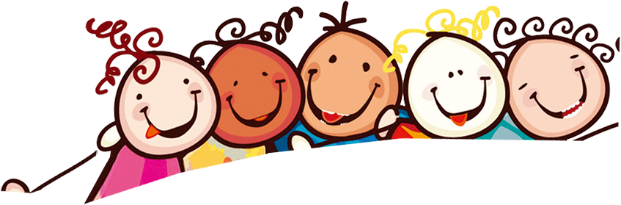 學客語向前行第一級1-2
meˇ    hiˇ
乜 去
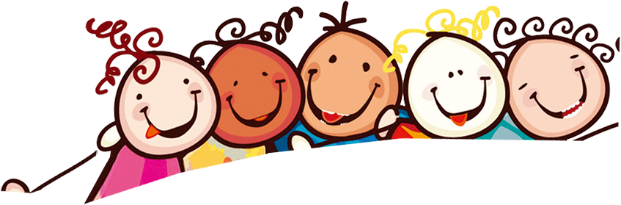 學客語向前行第一級1-2
meˇ    goˇ    hiˇ
乜 過 去
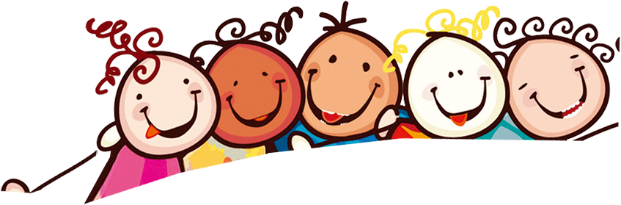 學客語向前行第一級1-2
meˇ    oiˇ
乜 愛
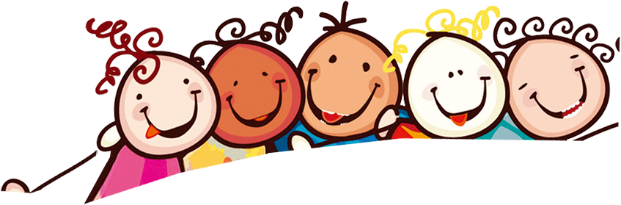 學客語向前行第一級1-2
meˇ    oiˇ    hiˇ
乜 愛 去
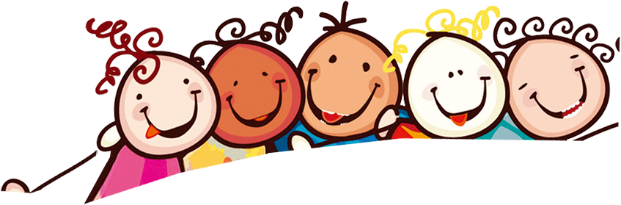 學客語向前行第一級1-2
meˇ  oiˇ  goˇ   hiˇ
乜 愛 過 去
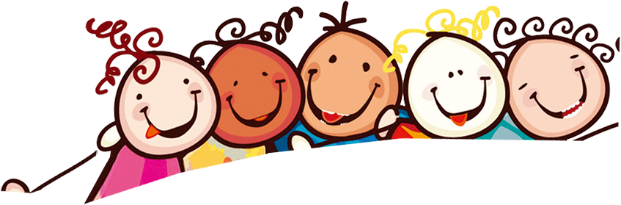 學客語向前行第一級1-2
meˇ    denˊ
乜 等
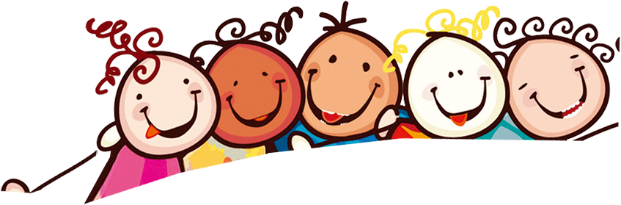 學客語向前行第一級1-2
meˇ   oiˇ   denˊ
乜 愛 等
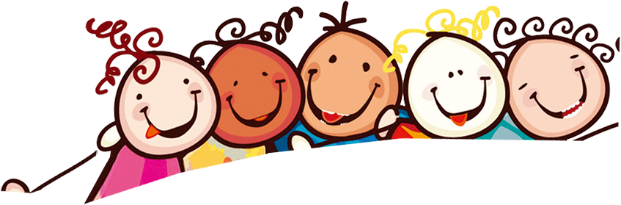 學客語向前行第一級1-2
meˇ    loi
乜 來
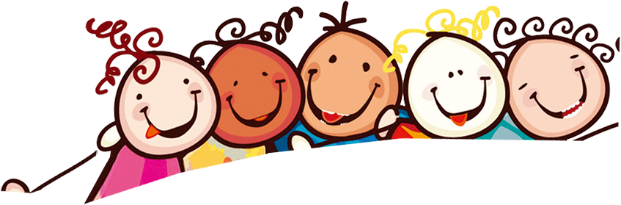 學客語向前行第一級1-2
meˇ    oiˇ    loi
乜 愛 來
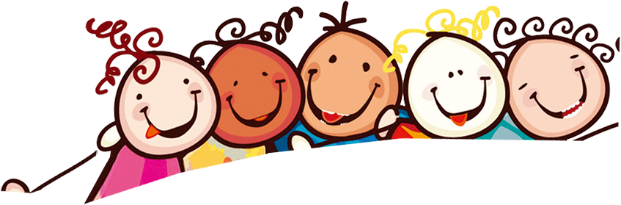 學客語向前行第一級1-2
meˇ    loi   goˇ
乜 來 過
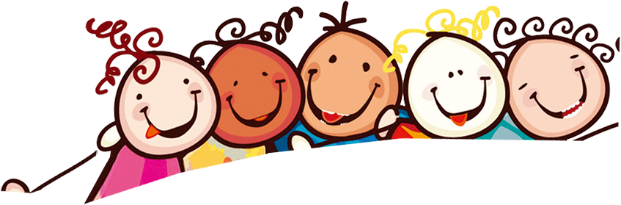 學客語向前行第一級1-2
meˇ    seˇ
乜 細
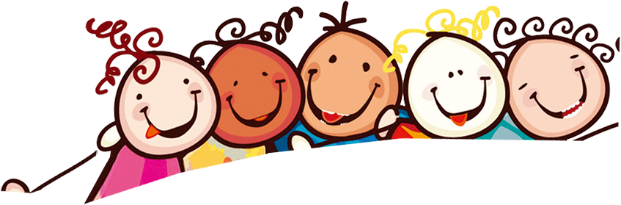 學客語向前行第一級1-2
kiˋ    nai+
企 哪
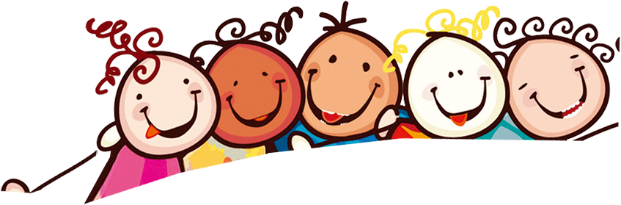 學客語向前行第一級1-2
kiˋ    nai+  denˊ
企 哪 等
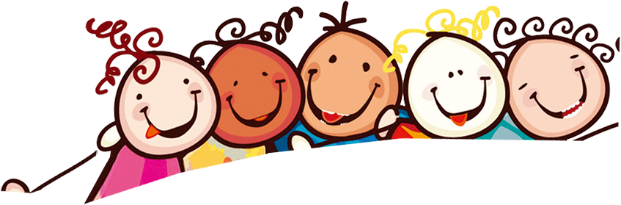 學客語向前行第一級1-2
coˋ    nai+
坐 哪
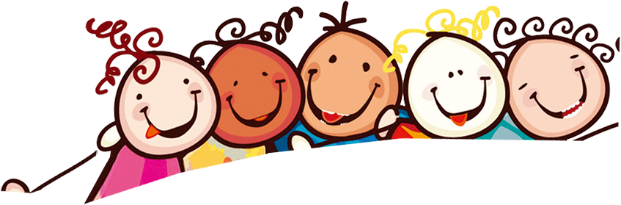 學客語向前行第一級1-2
coˋ    nai+  denˊ
坐 哪 等
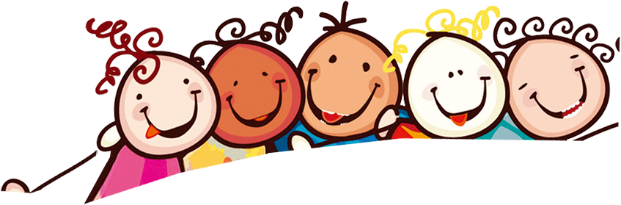 學客語向前行第一級1-2
ku    nai+
跍 哪
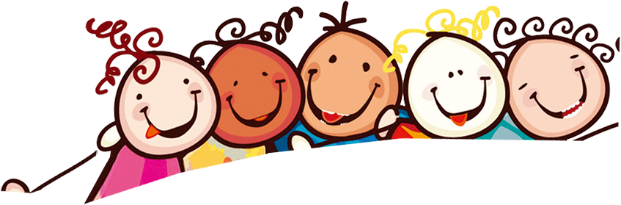 學客語向前行第一級1-2
tiauˇ    nai+
跳 哪
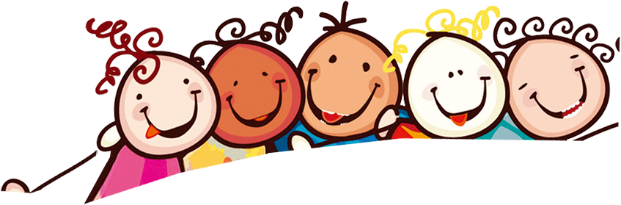 學客語向前行第一級1-2
tiauˇ   nai+   hiˇ
跳 哪 去
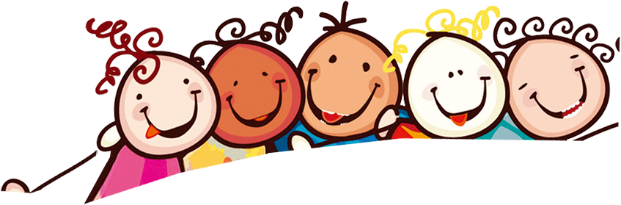 學客語向前行第一級1-2
tiauˇ   nai+  goˇ
跳 哪 過
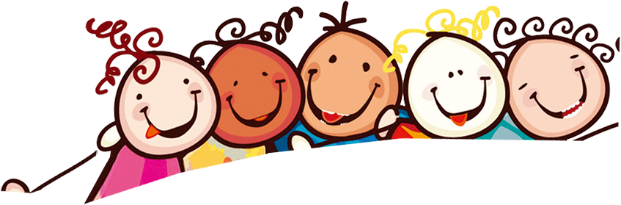 學客語向前行第一級1-2
hang    nai+
行  哪
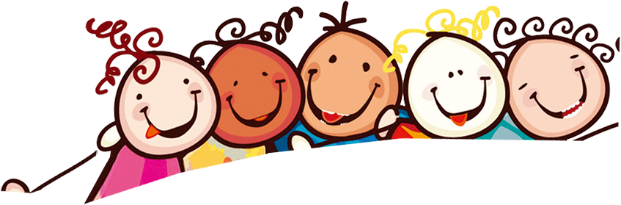 學客語向前行第一級1-2
hang   nai+  hiˇ
行 哪 去
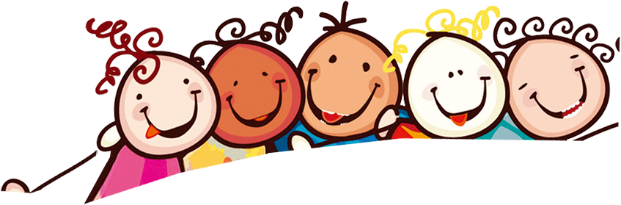 學客語向前行第一級1-2
hang   nai+  goˇ
行 哪 過
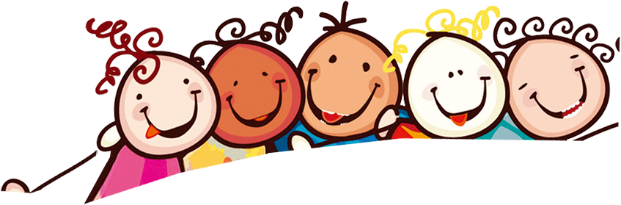 學客語向前行第一級1-2
kiˋ    denˊ  konˇ
企 等 看
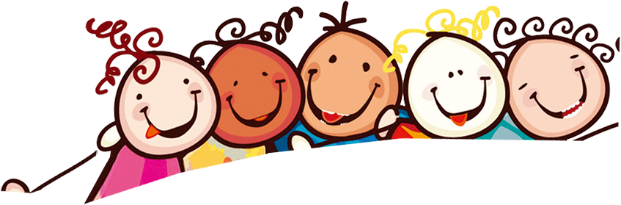 學客語向前行第一級1-2
kiˋ    denˊ  tugˋ
企 等 讀
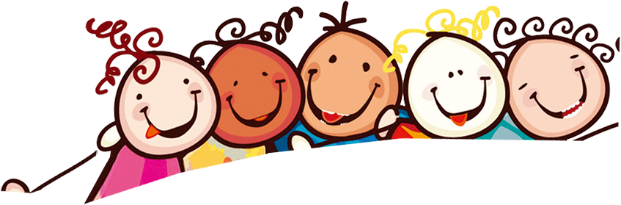 學客語向前行第一級1-2
kiˋ   hoˊ
企 好
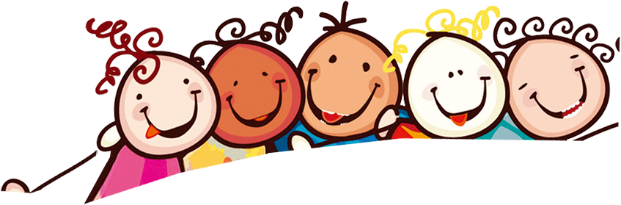 學客語向前行第一級1-2
coˋ   hoˊ
坐 好
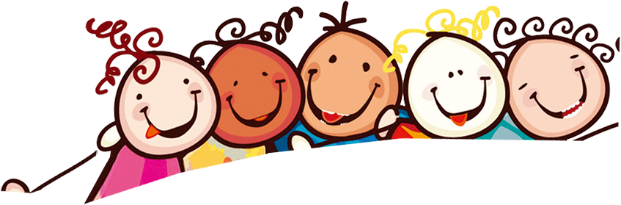 學客語向前行第一級1-2
ku   hoˊ
跍 好
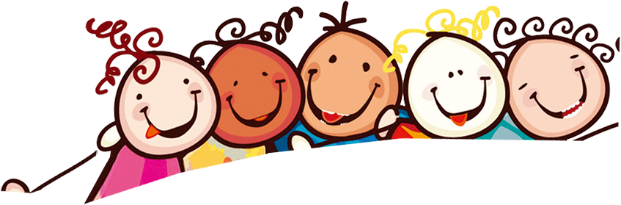 學客語向前行第一級1-2
tiauˇ   hoˊ
跳 好
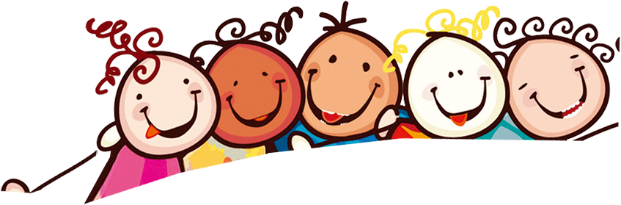 學客語向前行第一級1-2
hang   hoˊ
行 好
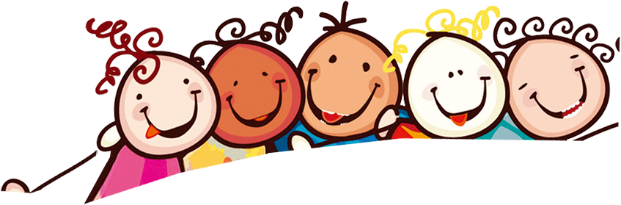 學客語向前行第一級1-2
kiˋ    hoˊ   loi
企 好 來
kiˋ    ho+   loi
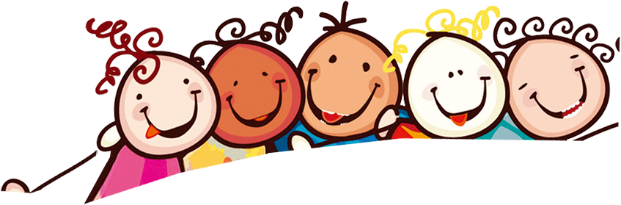 學客語向前行第一級1-2
coˋ   hoˊ    loi
坐 好 來
coˋ   ho+    loi
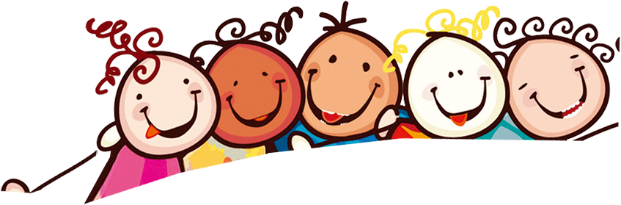 學客語向前行第一級1-2
ku    hoˊ   loi
跍 好 來
ku    ho+   loi
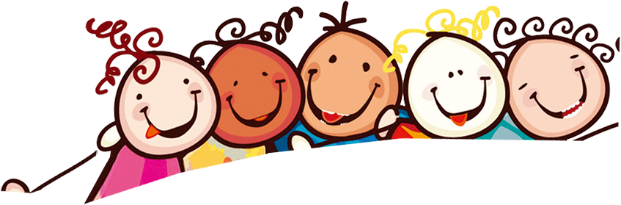 學客語向前行第一級1-2
tiauˇ  hoˊ   loi
跳 好 來
tiauˇ  ho+   loi
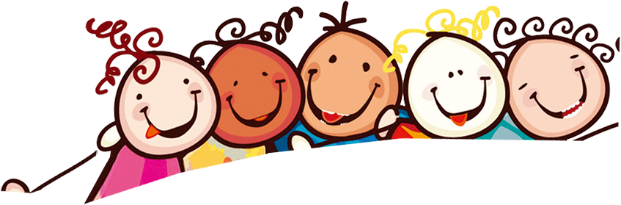 學客語向前行第一級1-2
hang   hoˊ    loi
行 好 來
hang   ho+    loi
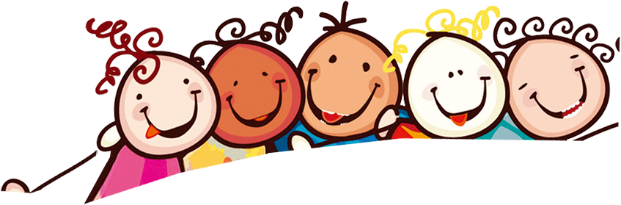 學客語向前行第一級1-2
tiauˇ   hiˊ   loi
跳 起 來
tiauˇ   hi+   loi
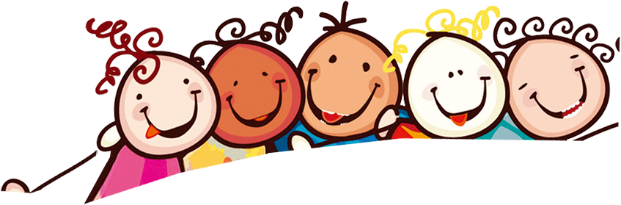 學客語向前行第一級1-2
hang   hiˊ   loiˇ
行 起 來
hang   hi+   loiˇ
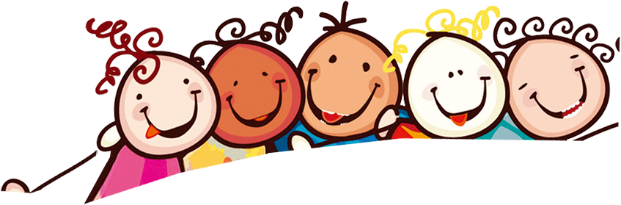 學客語向前行第一級1-2
seˇ    ngi+  hang
細 義 行
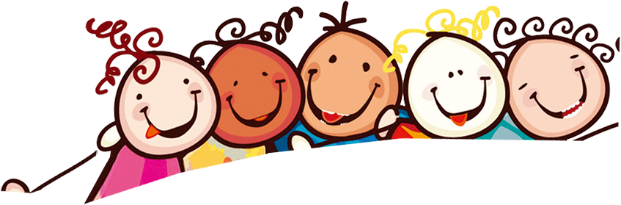 學客語向前行第一級1-2
seˇ    ngi+  tiauˇ
細 義 跳
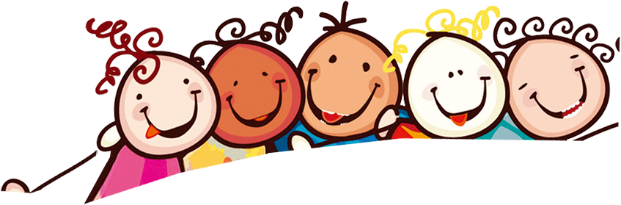 學客語向前行第一級1-2
seˇ   ngi+   coˋ
細 義 坐
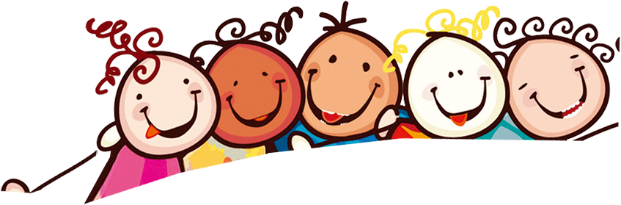 學客語向前行第一級1-2
seˇ    ngi+   ku
細 義 跍
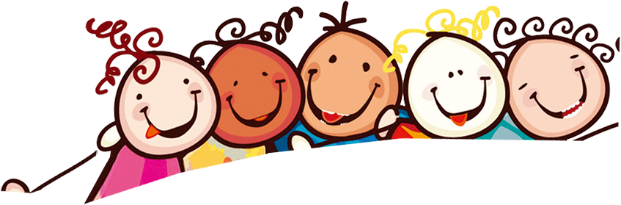 學客語向前行第一級1-2
seˇ    ngi+  tugˋ
細 義 讀
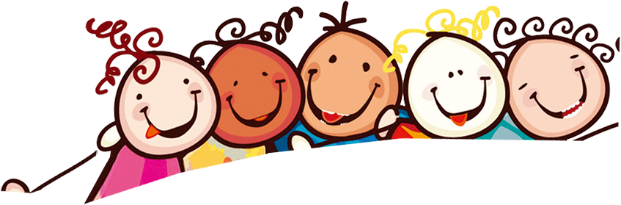 學客語向前行第一級1-2
coˋ    konˇ   a+
坐 看 啊
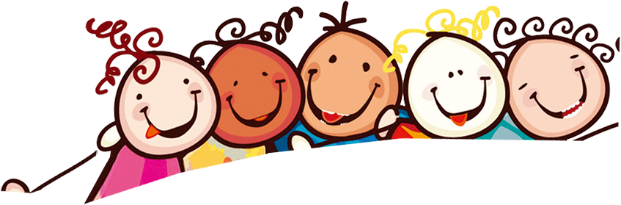 學客語向前行第一級1-2
kiˋ    konˇ   a+
企 看 啊
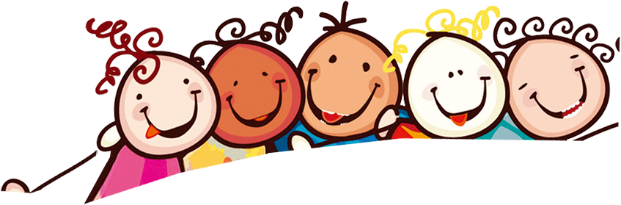 學客語向前行第一級1-2
hang  konˇ   a+
行 看 啊
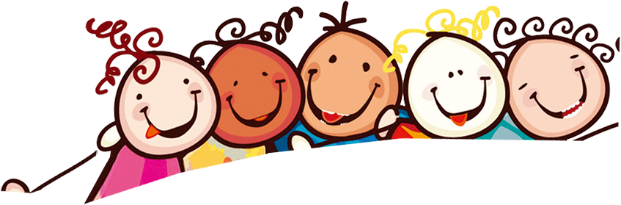 學客語向前行第一級1-2
ku    konˇ   a+
跍 看 啊
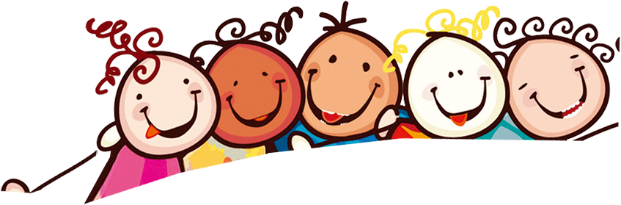 學客語向前行第一級1-2
tiauˇ  konˇ   a+
跳 看 啊
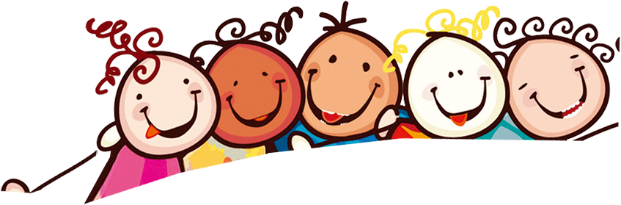 學客語向前行第一級1-2
loi    konˇ   a+
來 看 啊
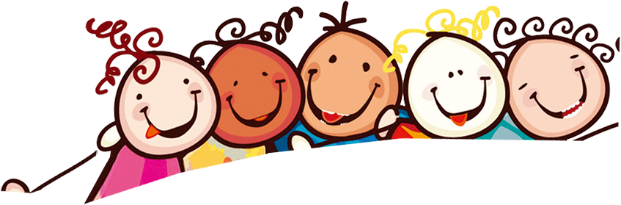 學客語向前行第一級1-2
hiˇ    konˇ   a+
去 看 啊
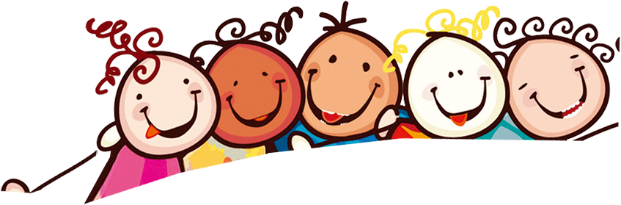 學客語向前行第一級1-2
haˋ   konˇ   a+ 
  下 看 啊
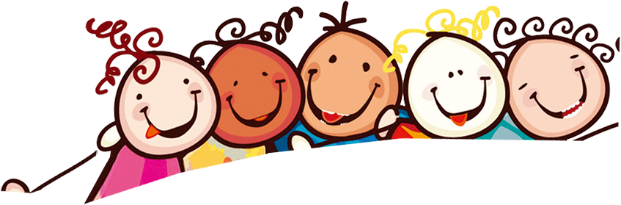 學客語向前行第一級1-2
seˇ   gaiˇ
細 个
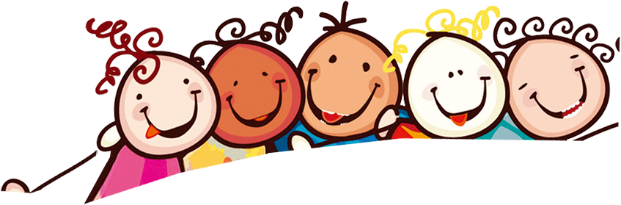 學客語向前行第一級1-2
seˇ simˋ  seˇ ngi+
細心細義
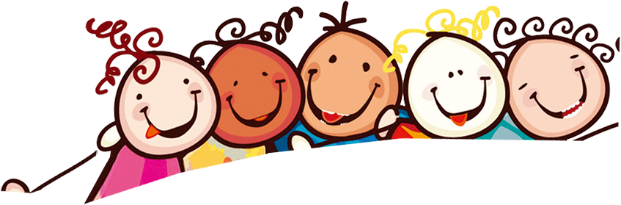 學客語向前行第一級1-2
oiˇ   tiauˇ
愛 跳
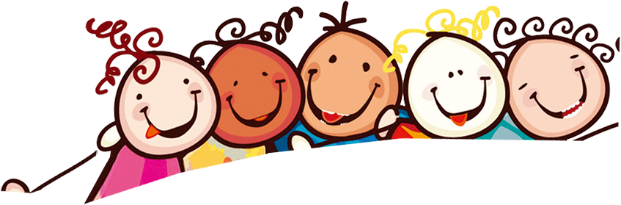 學客語向前行第一級1-2
oiˇ   hang
愛 行
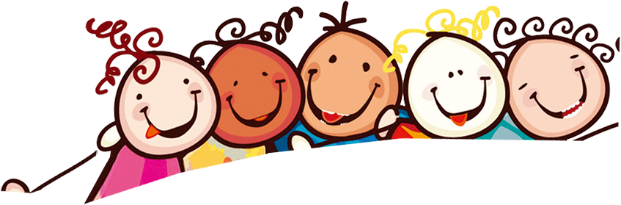 學客語向前行第一級1-2
oiˇ    coˋ
愛 坐
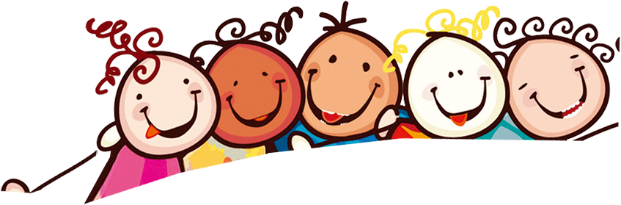 學客語向前行第一級1-2
oiˇ     kiˋ
愛 企
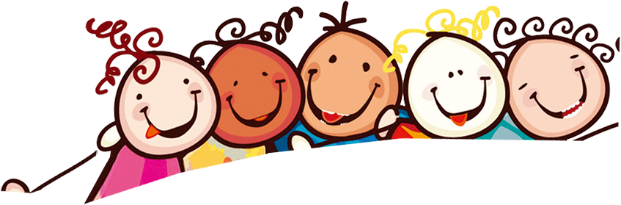 學客語向前行第一級1-2
oiˇ     ku
愛 跍
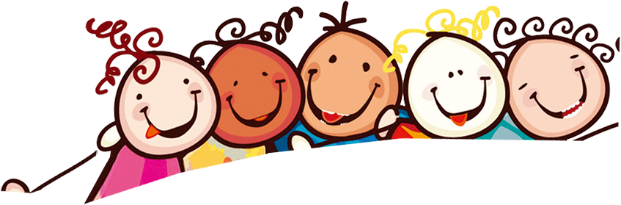 學客語向前行第一級1-2
oiˇ     gongˊ
愛  講
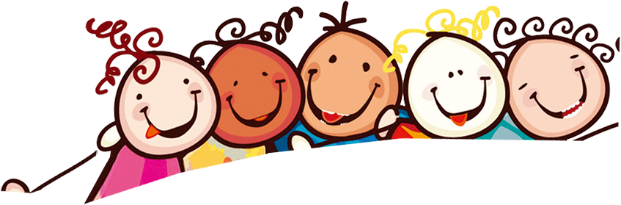 學客語向前行第一級1-2
oiˇ      hogˋ
愛  學
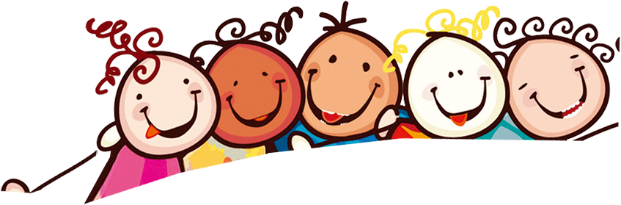 學客語向前行第一級1-2
oiˇ     tugˋ
愛  讀
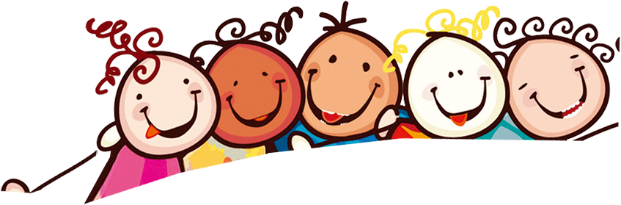 學客語向前行第一級1-2
mo    oiˇ    tugˋ
無 愛 讀
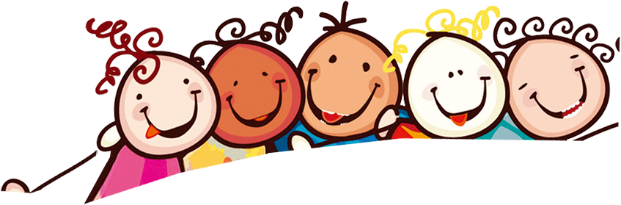 學客語向前行第一級1-2
mo   oiˇ   gongˊ  無 愛 講
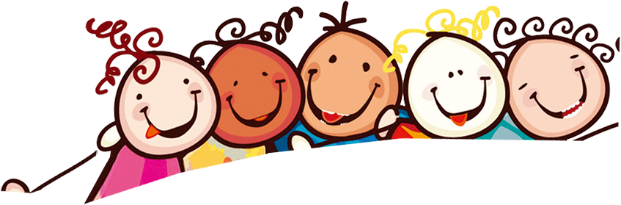 學客語向前行第一級1-2
mo   oiˇ    coˋ
無 愛 坐
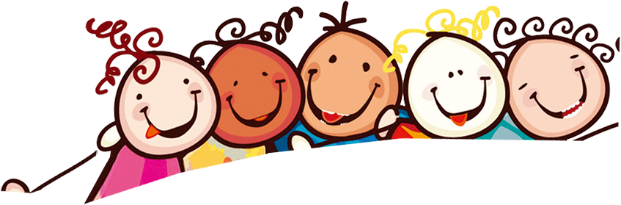 學客語向前行第一級1-2
seˇ     ho+
細  號
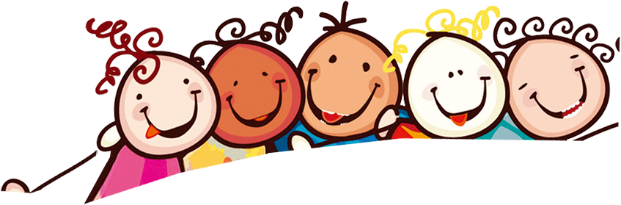 學客語向前行第一級1-2
seˇ     gued
細  國
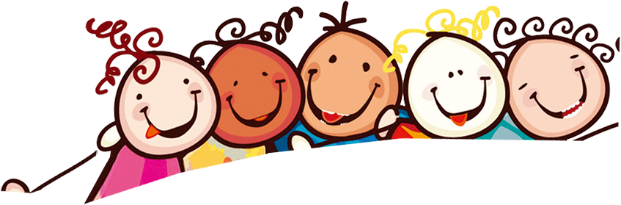 學客語向前行第一級1-2
giˊ     seˇ
幾  細
gidˋ     seˇ
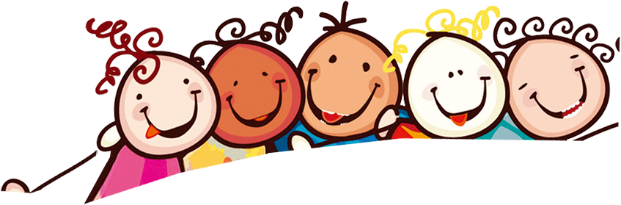 學客語向前行第一級1-2
giˊ     tai+
幾  大
gidˋ     tai+
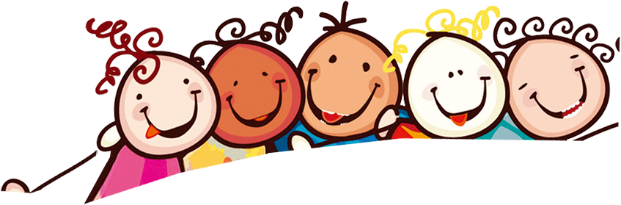 學客語向前行第一級1-2
cid   gaˋ    coˋ
自 家 坐
cidˋ   gaˋ    coˋ
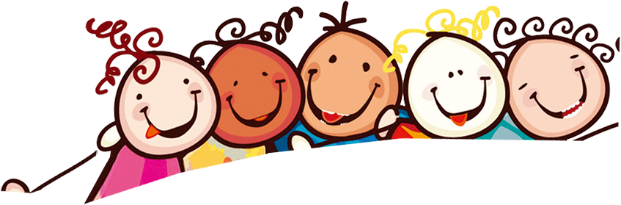 學客語向前行第一級1-2
cid   gaˋ    gongˊ
自 家 講
cidˋ   gaˋ    gongˊ
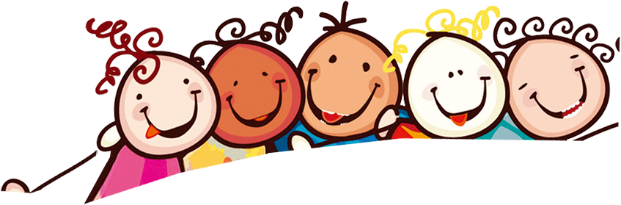 學客語向前行第一級1-2
cid   gaˋ    tugˋ
自 家 讀
cidˋ   gaˋ    tugˋ
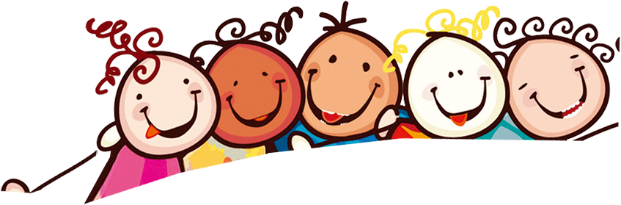 學客語向前行第一級1-2
cid   gaˋ    zoˇ
自 家 做
cidˋ   gaˋ    zoˇ
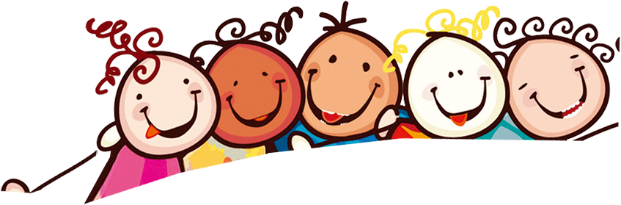 學客語向前行第一級1-2
cid   gaˋ    loi
自 家 來
cidˋ   gaˋ    loi
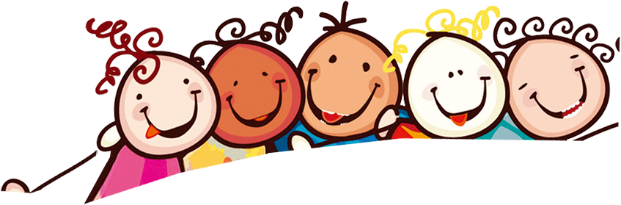 學客語向前行第一級1-2
cid  gaˋ  goˇ  hiˇ
 自 家 過 去 cidˋ  gaˋ   goˇ  hiˇ
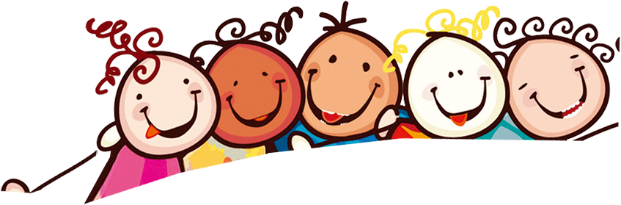 學客語向前行第一級1-2
cid  gaˋ  seˇ  ngi+
自 家 細 義
cidˋ  gaˋ  seˇ  ngi+
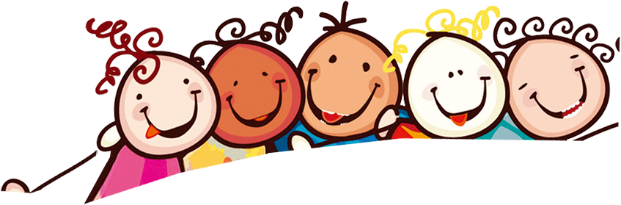 學客語向前行第一級1-2
cid  gaˋ  oiˇ   gaiˇ
自 家 愛 个
cidˋ  gaˋ  oiˇ  gaiˇ
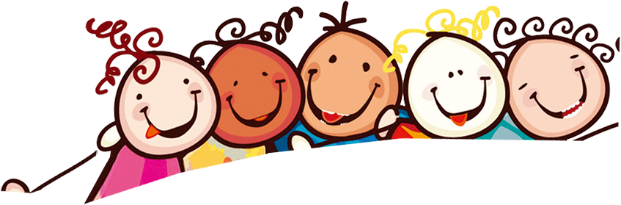 學客語向前行第一級1-2
cid  gaˋ  oiˇ   tugˋ
自 家 愛 讀
cidˋ  gaˋ  oiˇ  tugˋ
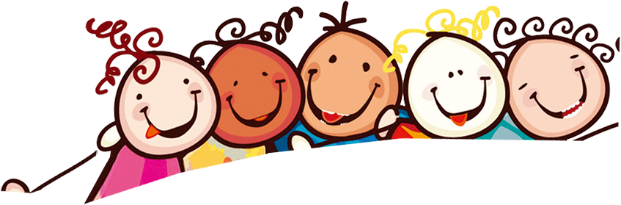 學客語向前行第一級1-2
oiˇ   cid  gaˋ  tugˋ
愛 自 家 讀
  oiˇ  cidˋ gaˋ  tugˋ
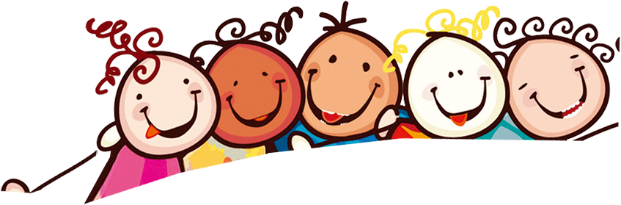 學客語向前行第一級1-2
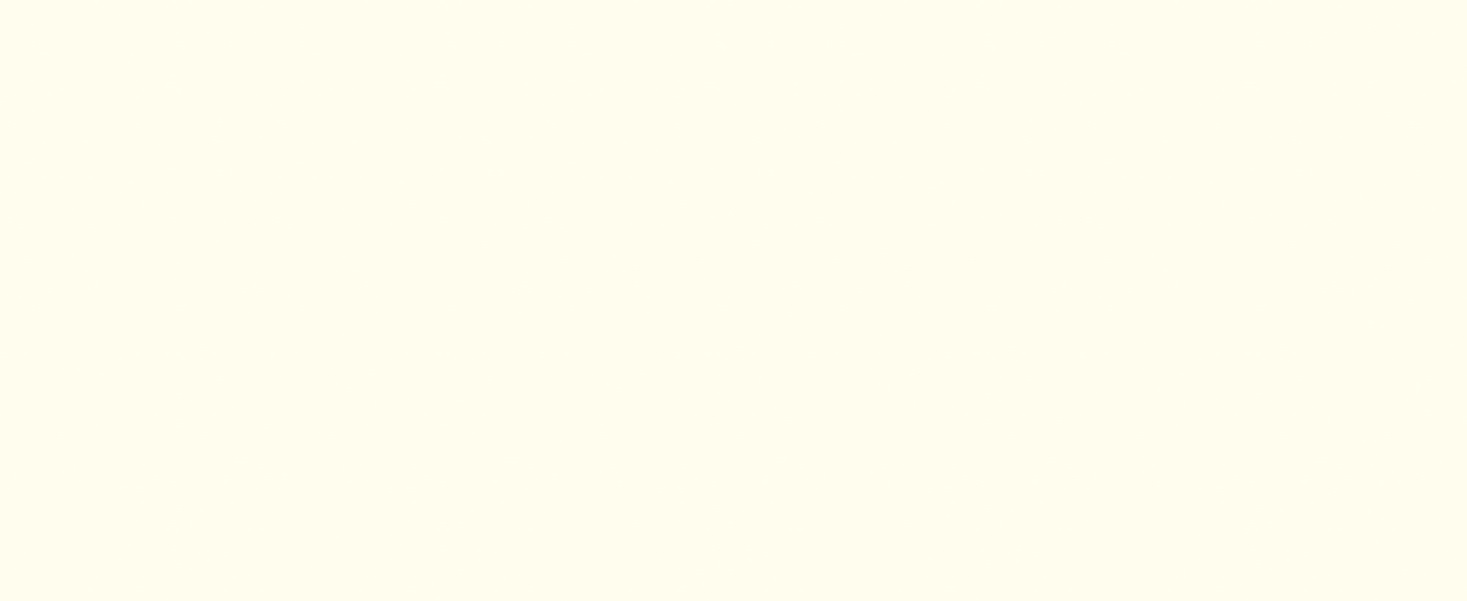 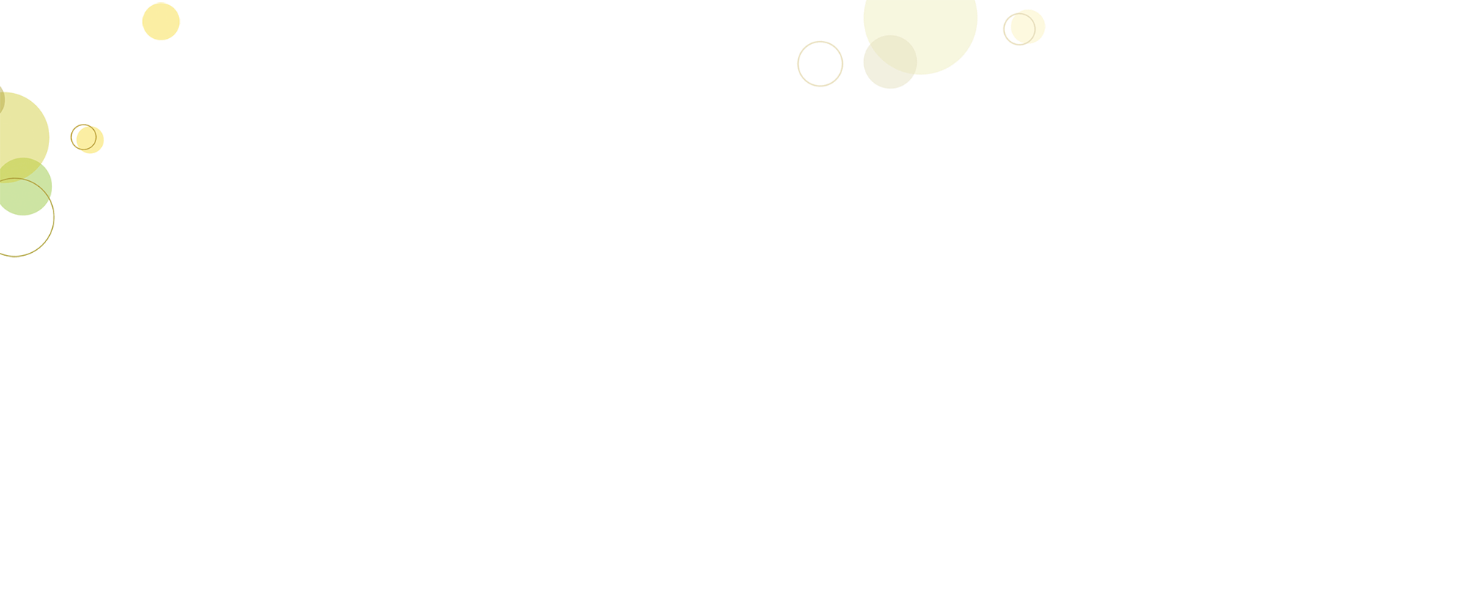 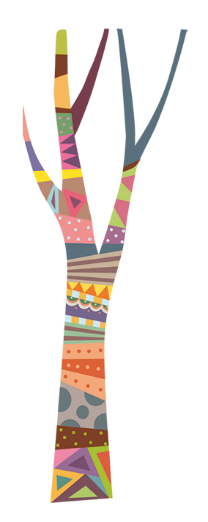 請大家多講客
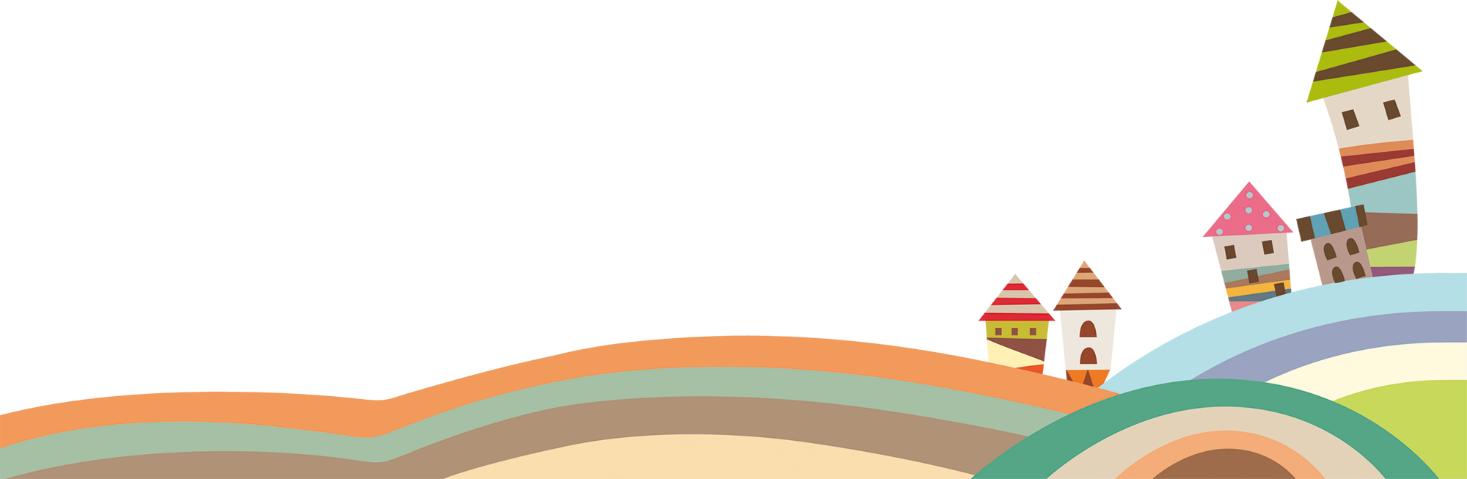 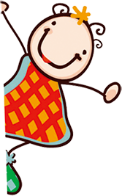 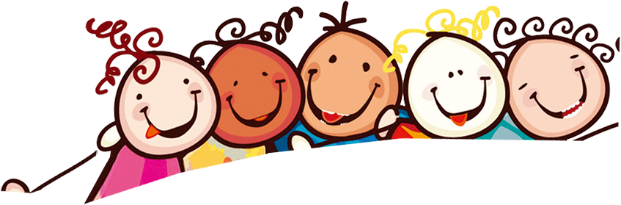 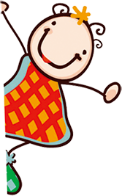 學客語向前行第一級1-4